Hands-on Introduction to Reading Tactile Maps Using TMAP
LightHouse for the Blind:
Media and Accessible Design Laboratory (MAD Lab) 

Getting in Touch with Literacy 2023
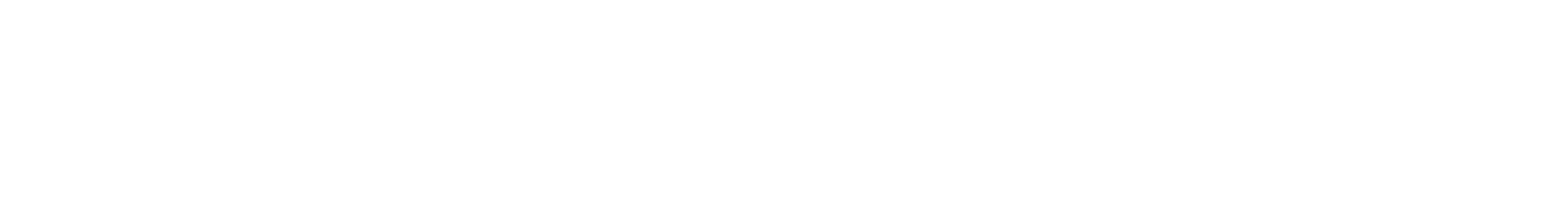 [Speaker Notes: Hello! Welcome…NEXT SLIDE]
Items in Your Participant Packet
Session agenda
Training shades (optional)
Interactive Tactile Exercises (No Peeking!)
201 Main Street TMAP
Resources handout
[Speaker Notes: [FW] Each of you should have received a packet of documents for this presentation. Raise your hand if you need a packet, or if you need braille documents.]
Presenters
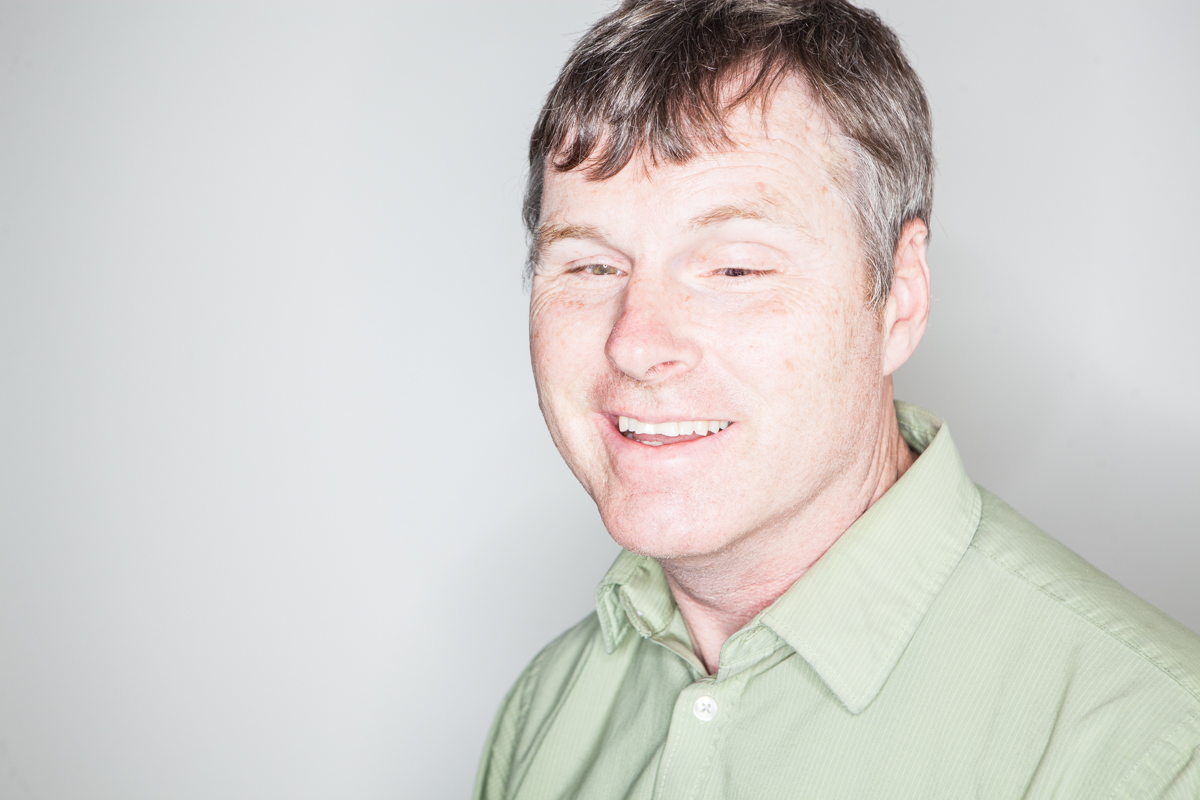 Frank Welte, Sr. Braille Specialist
Media and Accessible Design Laboratory 
LightHouse for the Blind and Visually Impaired
fwelte@lighthouse-sf.org
[Speaker Notes: [FW] I’m Frank Welte, and my co-presenters are Divina Carlson and Jerry Kuns.]
Presenters
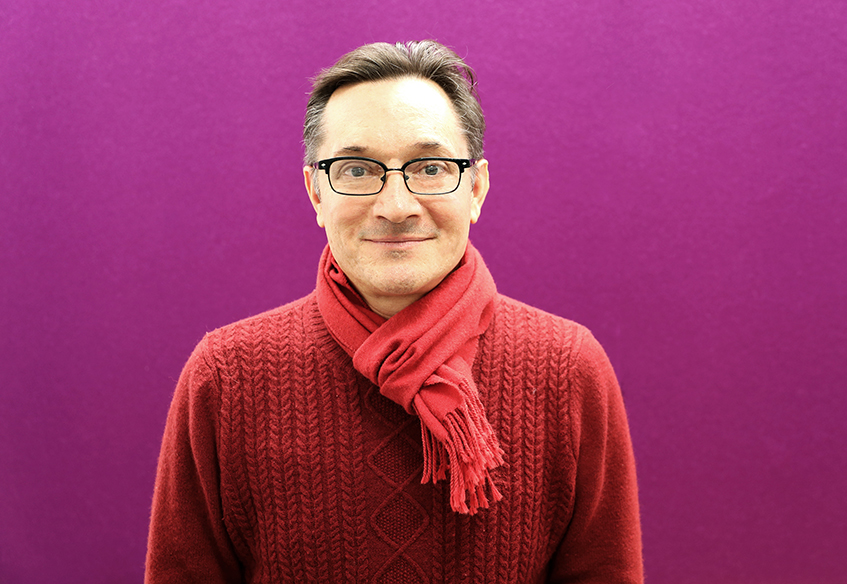 Divina Carlson, Braille Teacher,
 
LightHouse for the Blind and Visually Impaired
dcarlson@lighthouse-sf.org
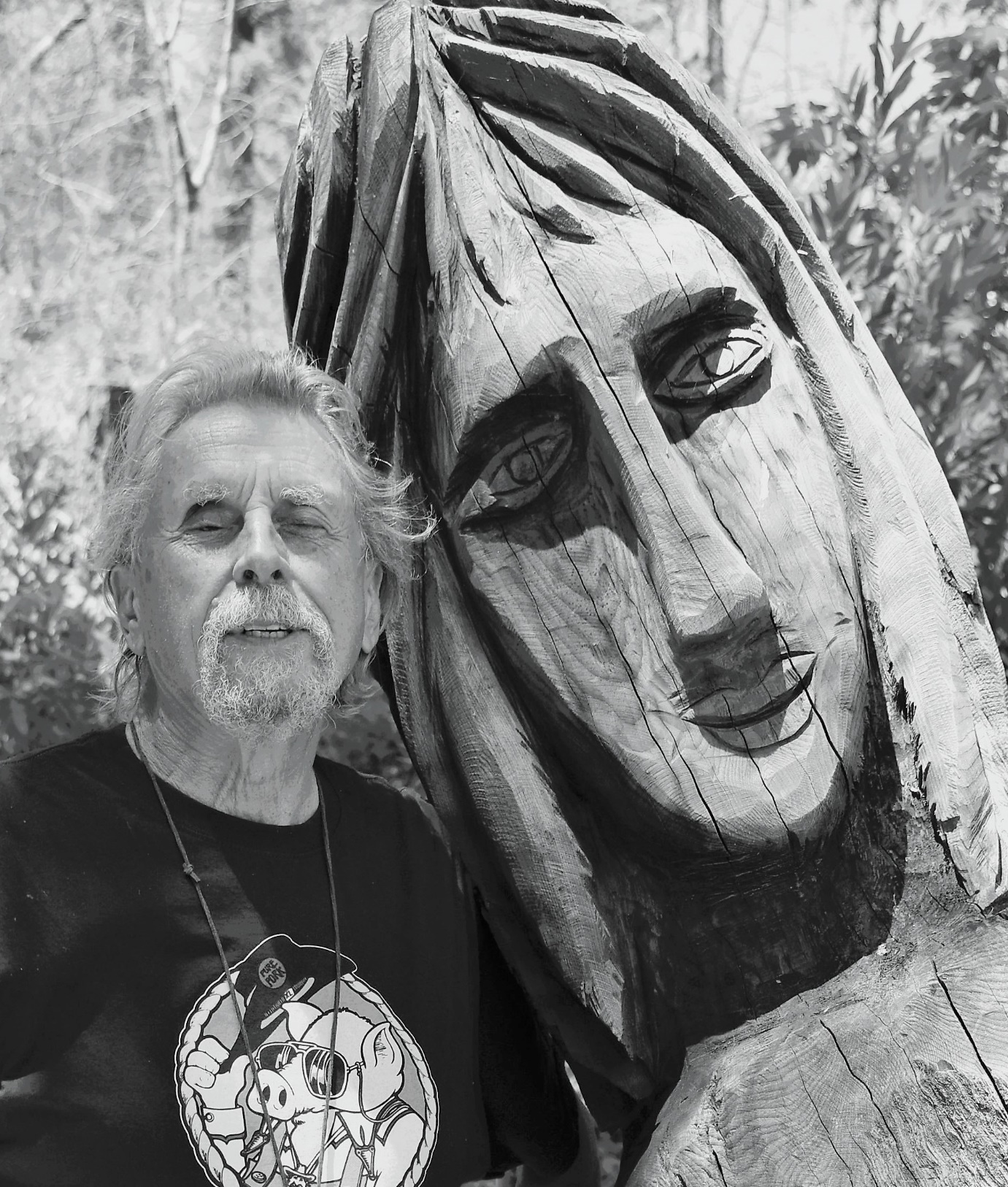 Presenters
Jerry Kuns, Consultant
Jerrykuns@gmail.com
What is TMAP?
Tactile Maps Automated Production
A screenreader friendly web-app that generates tactile street maps
Enter address, intersection, or landmark and click Create Map
Download PDF for embossing/printing
Invented by Dr. Josh Miele
[Speaker Notes: TMAP stands for Tactile Maps Automated Production
TMAP is a screenreader friendly web-app that generates tactile street maps. Enter an address, intersection, or landmark and click Create Map. Download a PDF for embossing on a Tiger embosser or printing onto swell paper. The physical maps themselves are also called TMAPs. 

In general, making tactile maps is time consuming and expensive.  That’s where the Automated aspect comes in. TMAP is easy to use, fast, and generates legible, consistent maps with braille labels.

TMAP was invented by Dr. Josh Miele.]
TMAP Tutorial - Web App Video
[Speaker Notes: [JK] Let’s watch this short video to see how a TMAP is created.]
Why TMAP?
Blind and low vision communities have little to no access to information that helps them learn about their surroundings.
O&M Specialists have found TMAP to be an effective tool for teaching spatial development, routes, and developing tactile reading skills.
[Speaker Notes: Why TMAP? Because tactile maps empower people to navigate their neighborhoods, yet blind and low vision communities have little access to information that helps them learn about their surroundings.
Hard copy braille maps has proven helpful. The “mental mapping” that occurs from studying a map, one’s spatial understanding of a place, is roughly equivalent to if one had physically explored that place. Because of this, O&M Specialists have found TMAP to be an effective tool for teaching spatial development, routes, and developing tactile reading skills. 650+ users, mostly O&M. 
Josh video short
NEXT SLIDE]
Why Develop Tactile Reading Skills?
Much information is presented graphically.
Tactile reading develops spatial skills, which help orientation and mobility.
Tactile reading is useful for understanding tactile graphics.
[Speaker Notes: [FW] Why should students develop tactile literacy skills?
Much information is presented as graphics, and students need to be able to access this information.
We focus on reading tactile maps because the spatial awareness developed in map reading is important in orientation and mobility and because it is also useful for reading other types of tactile graphics.]
Intro to Tactile Reading
“Interactive Tactile Exercises (No Peeking!)
Orient the document.
Hand position.
Finger pressure
Flat hand scanning technique
[Speaker Notes: [DC] Take the Interactive Tactile Exercises booklet out of your packet, but don’t open the booklet. The student must orient the document correctly,  use appropriate finger pressure and use proper hand orientation. We recommend the flat hand scanning technique to get a general sense of a graphic.]
Shape Identification and Location
How many shapes are there? 
What are the shapes? 
Which shape is closest to the top of the page? 
Which shape is closer to the square, and which direction would you move your finger to get there from the square?
[Speaker Notes: [DC] Still with eyes closed flip back the cover to reveal the first page.
Beginning upper left, tracking right - what do you feel? Braille. I’ll tell you what it says “Shape Identification and Location”
Feel on this page – how many objects are there? (Answer: 3)
The object nearest the top – what shape is it? (Answer: Square)
The next object nearest the square is what shape? (Answer: Triangle)
There is a third object. What shape is it? (Answer: Circle)
The circle, where is it located in relation to the first two? (Answer: lower right). And if you were to think of a clock face, with the square at 12 o’clock, triangle at 9 o’clock, what would you say is the location of the circle? (Answer: 4 o’clock)
Bonus question: The circle is closer to the triangle, or the square? (Answer: Square).]
Symbol Recognition
Target symbol
Symbols set
[Speaker Notes: Eyes closed let’s flip the page.
Upper left, tracking right, the braille reads “Symbol Recognition”
Feel free to explore while I describe this page. This page is laid out as a simple table. A horizontal line across the length of the page. Above are the column titles, the leftmost being “Target”, to the right “Symbol Set”. Bisecting the horizontal line, between Target and Symbol Set, is a vertical line. To the left you’ll find a “Target” symbol, to the right a “Symbol Set” of four symbols. So, Target, Vertical line, Symbol Set. And there are three rows.  
“One of these things is not like the others, one of these things is not the same.” Our goal is to familiarize ourselves with the Target symbol and then to the right find that symbol. Is it in position 1,2,3, or 4?
Starting with the top line of symbols just beneath that horizontal line, first target symbol. Anyone care to describe the overall shape? (A: oval). It is an oval containing a braille letter “b”. Now tracking right, are four symbols. Match the target symbol and tell me which position think it is 1, 2, 3, or 4. (Answer: 2)
How would you describe the other shapes in this row? (Answer: triangles)
Next line down. Target symbol… Now to the right… These are both more complex, more varied… Which position matches the target? (Answer: 4)
Next line down. And to the right… I can hear some of you thinking “What the…?” Which position matches the target? (Answer: 3)
You can open your eyes. 
First target a “b” inside an oval is our symbol for a “bus”. We’ve also introduced a “t” in a triangle for “taxi”.
Second target an “N” inside a circle with an intersecting line is a compass rose. “f” in a semi-circle for “fare” (as in fare/ticket machine). We use circles for lots of things.
Third target is our symbol for stairs. Also we have escalator (to board), elevator, and escalator (treads moving towards you).
That third row is tricky to read by touch. The nuance between horizontal lines versus a chevron, or the subtlety of a chevron facing one direction vs another? And then there’s the fact that the target has been rotated 90 degrees. Which visually one picks out readily, but tactually it may be read as a different object. And on maps symbols might be encountered in any orientation.]
Sample Map
What symbols do you recognize?
[Speaker Notes: [DC] Do we have time for one more? Close your eyes and flip to the final page. Anyone have an idea what this might be? The upper left Braille reads “Map”. We don’t have time to explore this map in detail, but can you at least find by touch any of the target symbols we just encountered? What symbols do you recognize?

What insights have you gained from this tactile exercise?]
The Parts of a TMAP
Map
Key
[Speaker Notes: [JK] Each TMAP consists of two pages, the map page and a key page that gives the meaning of the symbols and abbreviations used on the map. Each TMAP contains the following features.]
Map
Title
Scale
Compass rose
Locator dot – the address
Streets
Street name – abbreviated
[Speaker Notes: [JK]Title at the top of the page. Scale indicator. Compass rose, top of a TMAP is always North. Map address location marker, usually in the center of the map. Street lines. Street name abbreviations located along the edges of the map where street lines intersect the edge of the page.]
Key
Title = address
Symbols
Street abbreviations, full name, direction
[Speaker Notes: [JK] Title, Symbols with descriptions, Street abbreviations with full street name and directions.]
TMAP Tutorial - Reading the Map Video
[Speaker Notes: [JK] Now let’s watch this demonstration of TMAP reading.]
TMAP Exercise
How many streets run north and south?
How many streets run east and west?
How did you get this directional information?
What are the nearest cross streets to the map location address indicator?
Why doesn’t 201 Main Street appear to be on Main Street?
What streets would you follow to go from Merchant Street and Dobbins Street to 201 Main Street?
[Speaker Notes: [JK] Now let’s see what we can discover about the neighborhood around 201 Main Street.
How many streets run north and south? (4 streets)
How many streets run east and west? ((3 streets)
How did you get this directional information? (looking at the map, looking at the key)
Why doesn’t 201 Main Street appear to be on Main Street? (building behind a parking lot?, error in Open Street Map?)
What are the nearest cross streets to the map location address indicator? (Cernon and Kendal)
What streets would you follow to go from Merchant Street and Dobbins Street to 201 Main Street?]
LightHouse Tactile Map Resources
Create Your FREE TMAP User-Account!
YouTube tutorials
Everything TMAP (How to print, Lesson plans)
How to Purchase
Free BART Station Maps
[Speaker Notes: [FW]  We’re coming to the last item in your packet, a list of LightHouse Tactile Map Resources. TMAP account registration page. TMAP videos. TMAP home page, all about TMAP. TMAP contact email address. Adaptations website and email address. Free BART Station map offer for Bay Area teachers and students.]
Q&A
Has anyone here used TMAP? Share your story?
[Speaker Notes: Has anyone here used TMAP? Would you share your story?
[FW] Now we have time for your questions and comments. Who would like to ask the first question?]
Contact
Frank Welte, fwelte@lighthouse-sf.org
Divina Carlson, dcarlson@lighthouse-sf.org
Jerry Kuns, Jerrykuns@gmail.com